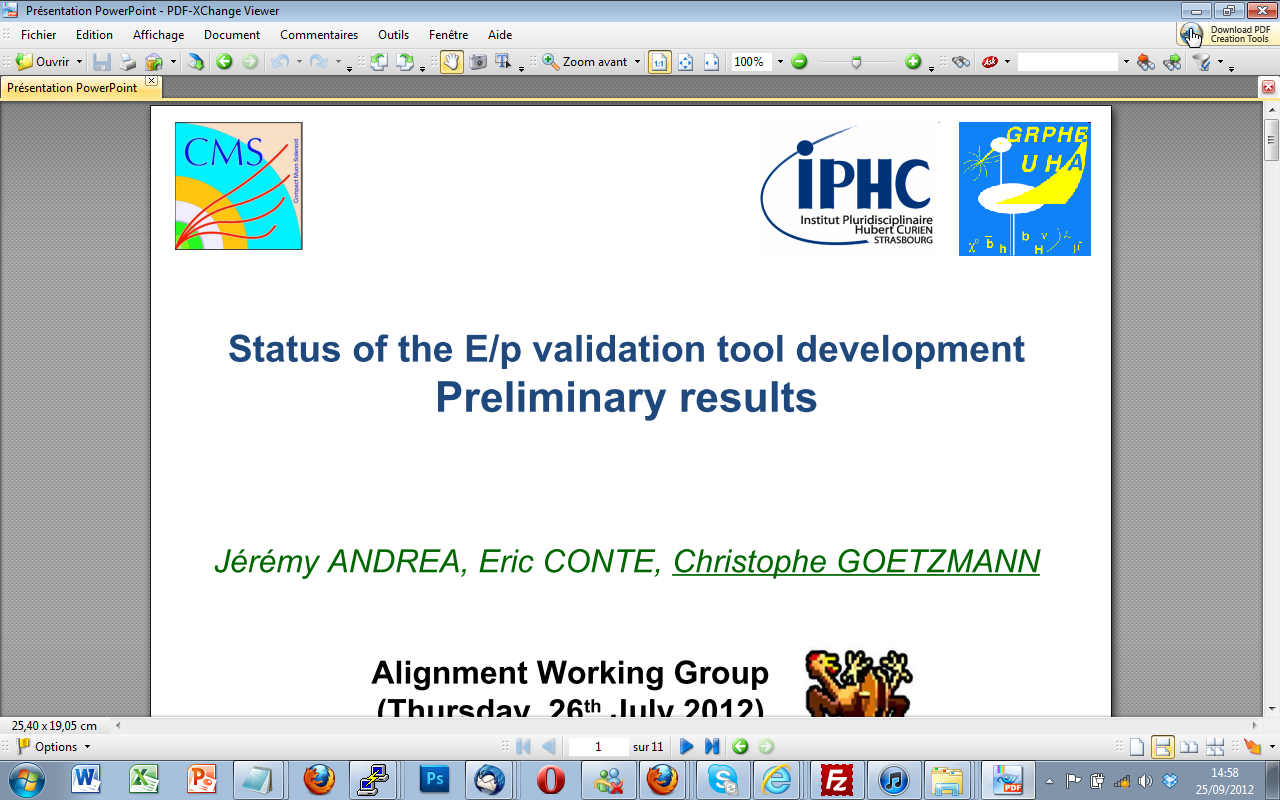 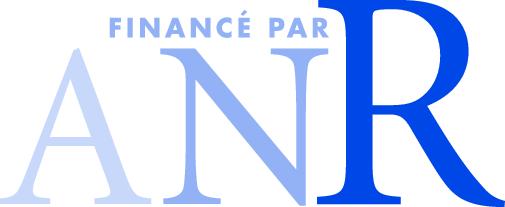 FCNC search in single top involving hard photon
Phenomenological investigations @ 13 TeV
Eric CONTE
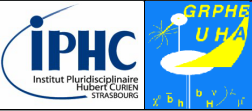 Single top & hard photon
Feynman diagrams :
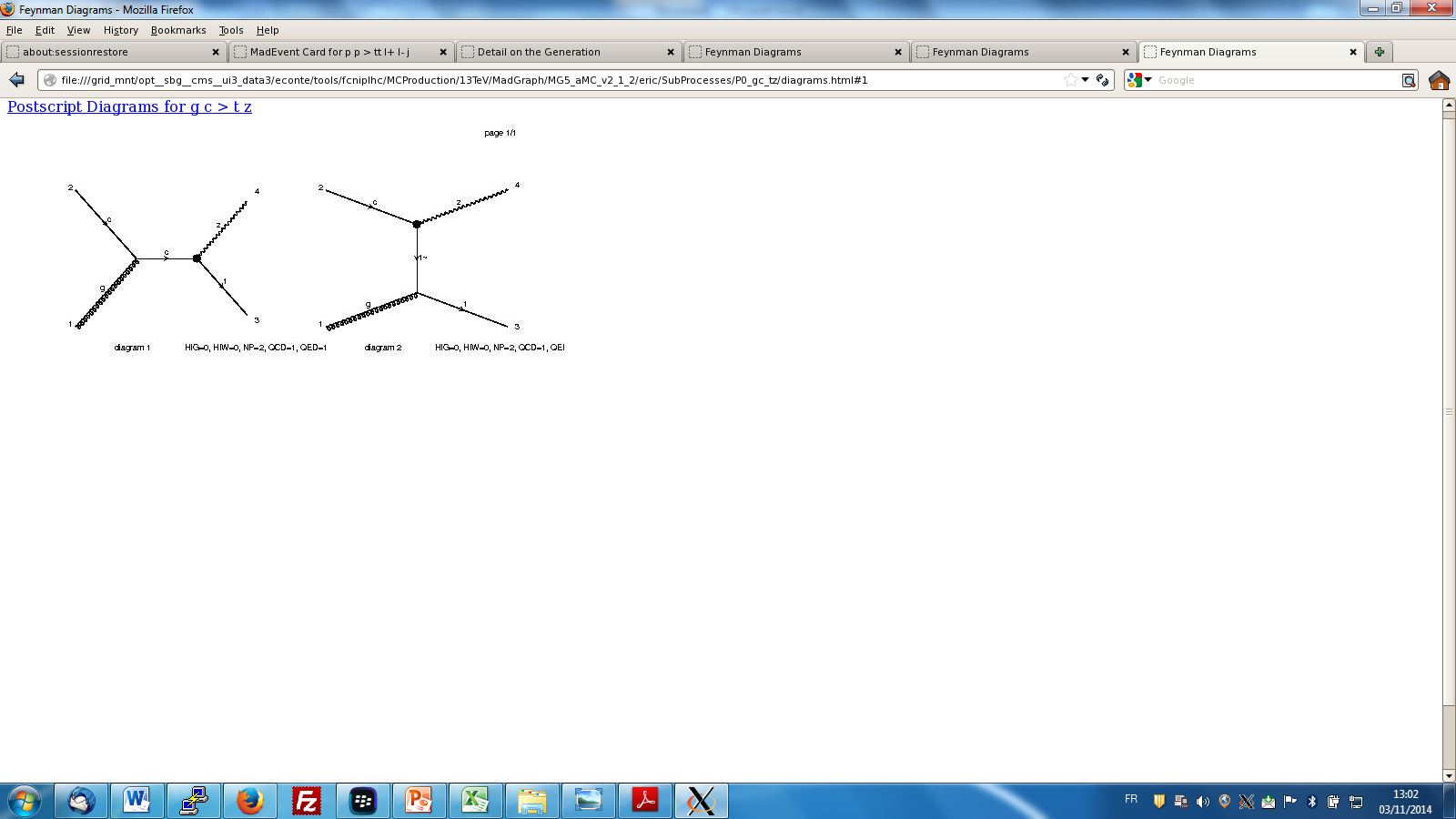 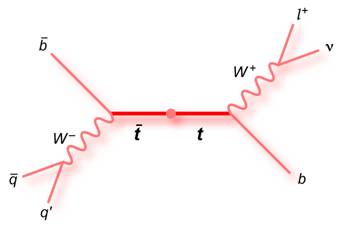 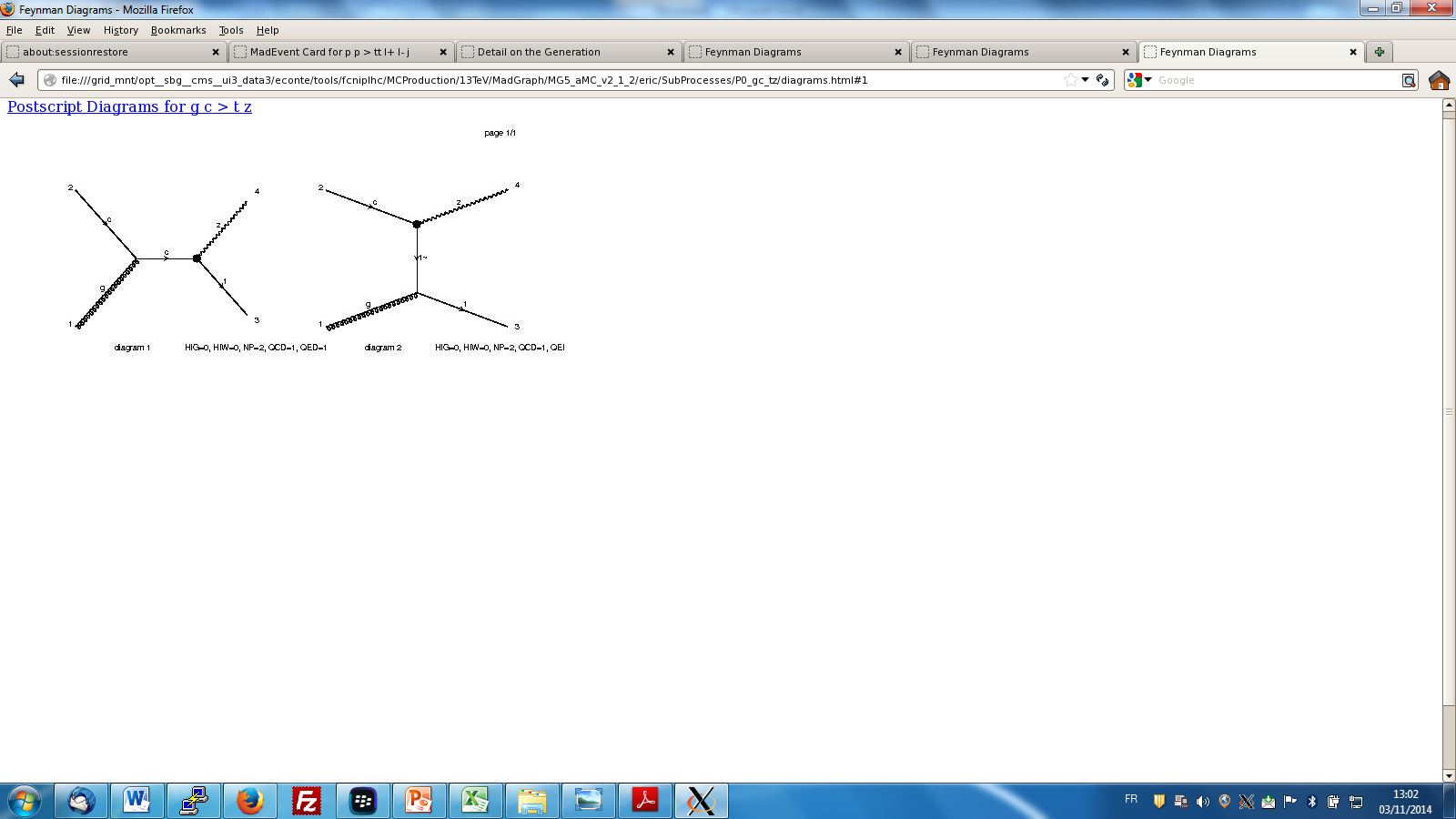 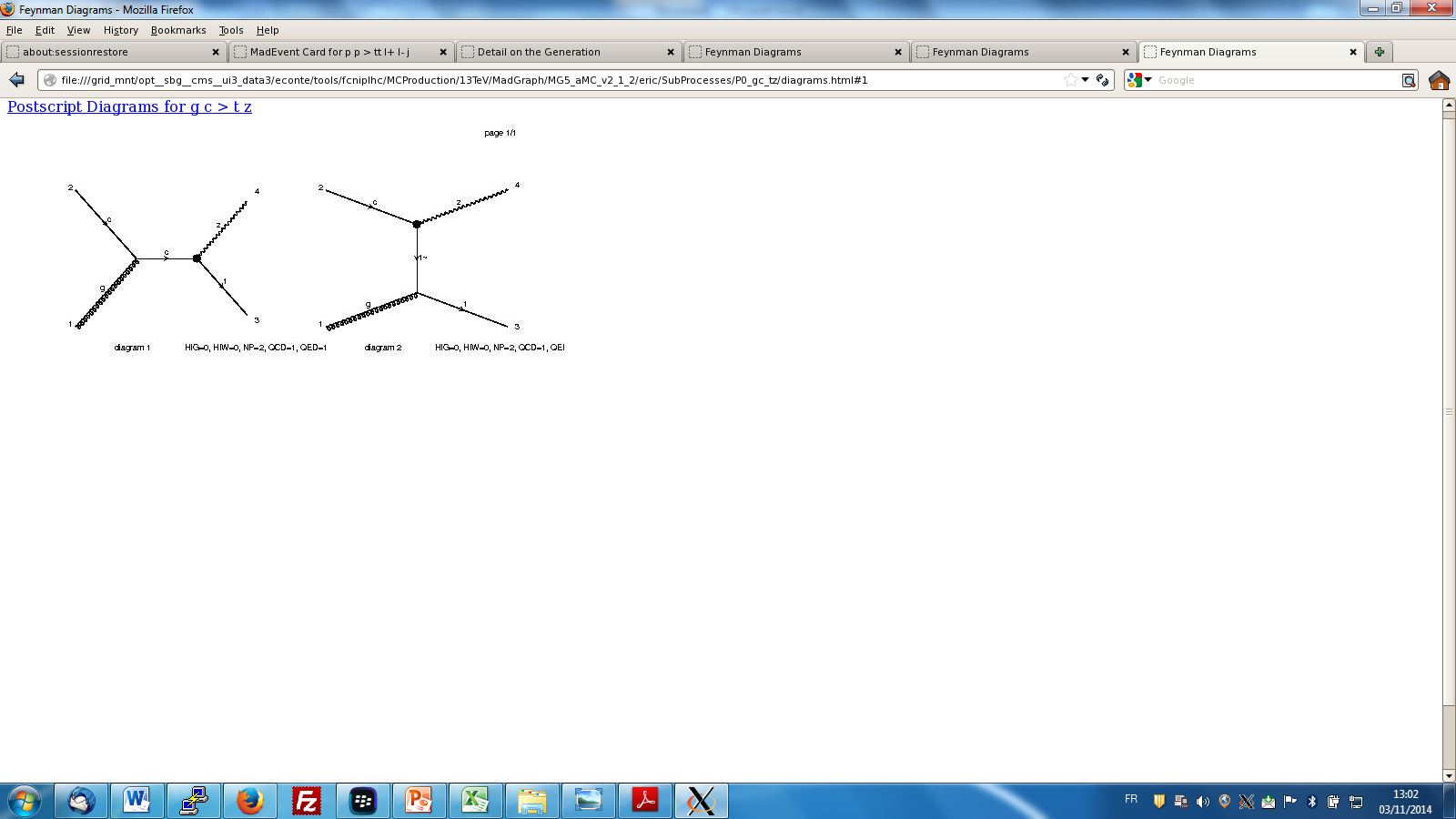 γ
γ
γ
Single top topology
TTbar topology
E. Conte
FCNC search in single top involving hard photon
slide 2
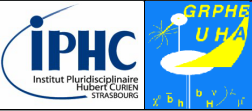 First selection
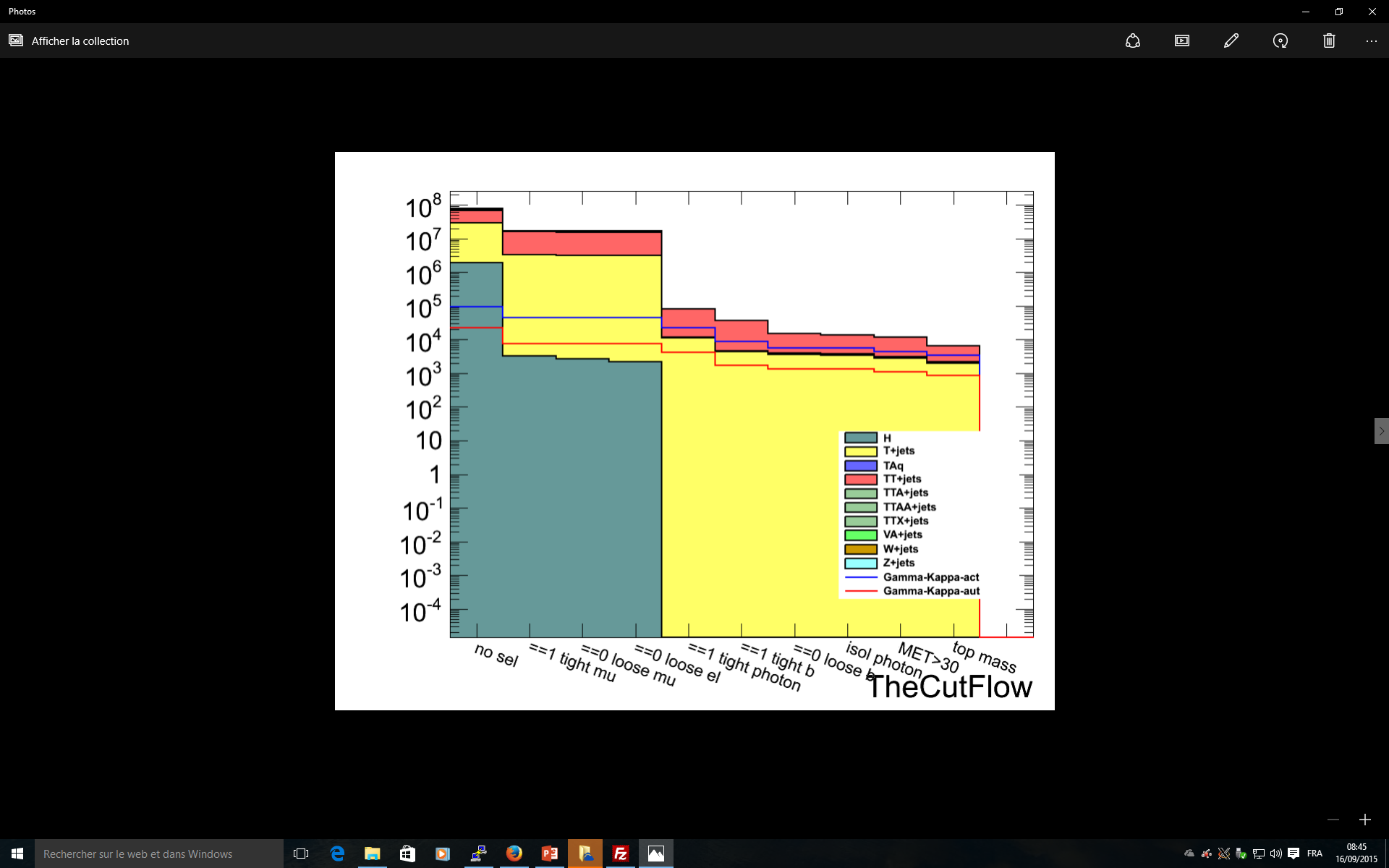 Cut-flow
Lint = 100pb-1
All background source are not showed !

But the dominant one are there!
E. Conte
FCNC search in single top involving hard photon
slide 3
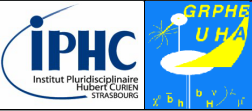 Single top & hard photon
MVA: toward a list of variables
First attempt (Kappa_act)
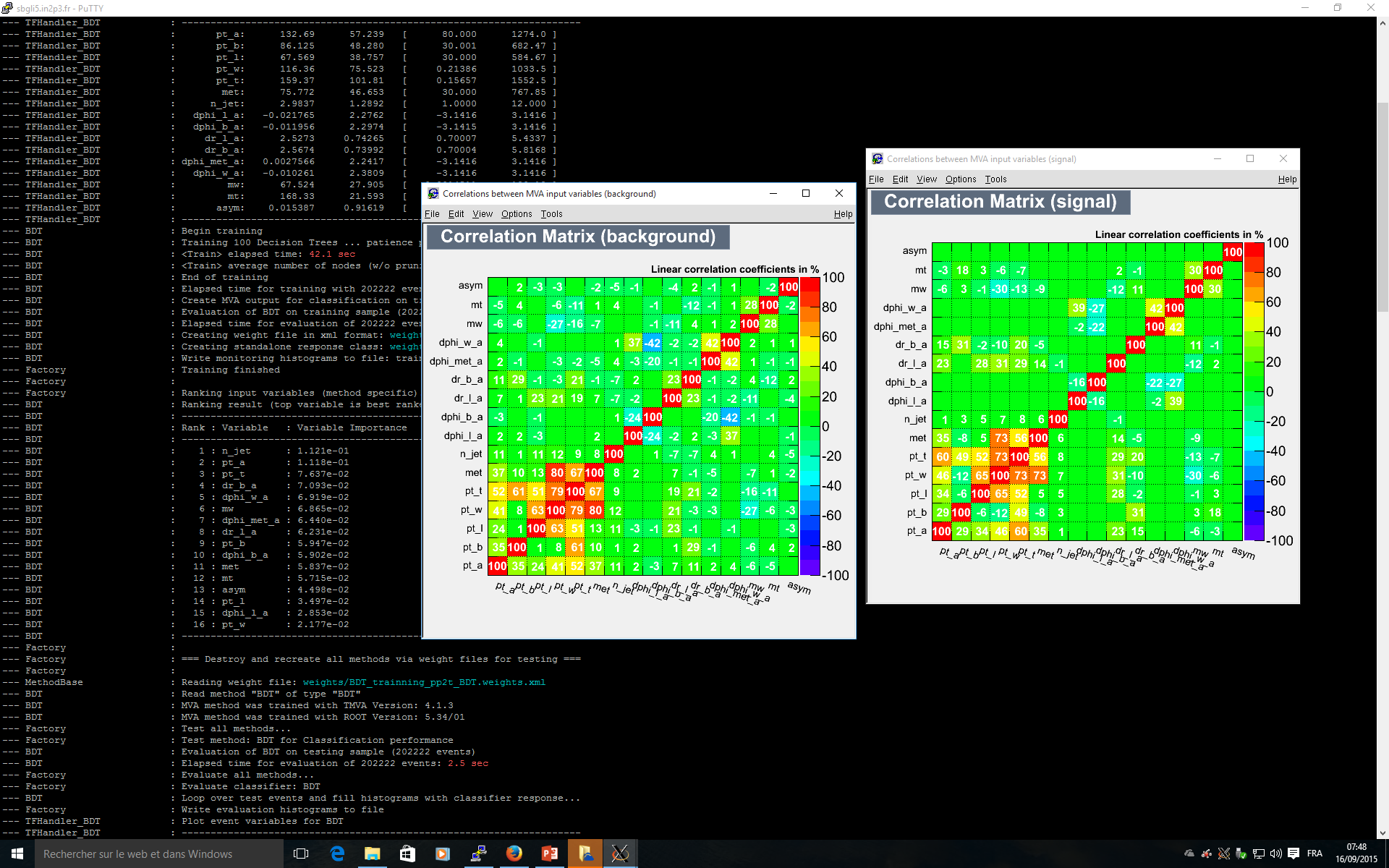 # jets
Photon PT
Lepton PT
B PT
Top PT
W PT
Charge asymmetry
Top MT
W MT
DeltaR between b and photon
DeltaR between lepton and photon
DeltaPhi between b and photon
DeltaPhi between lepton and photon
DeltaPhi between MET and photon
DeltaPhi between W and photon
Remove less useful and strongly correlated variables: W PT & MET
E. Conte
FCNC search in single top involving hard photon
slide 4
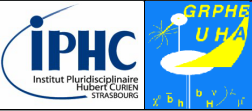 Single top & hard photon
MVA : Kappa_aut
--- BDT                      : --------------------------------------------
--- BDT                      : Rank : Variable   : Variable Importance
--- BDT                      : --------------------------------------------
--- BDT                      :    1 : pt_a       : 1.183e-01
--- BDT                      :    2 : n_jet      : 1.156e-01
--- BDT                      :    3 : mt         : 8.950e-02
--- BDT                      :    4 : dr_b_a     : 8.134e-02
--- BDT                      :    5 : mw         : 7.516e-02
--- BDT                      :    6 : dphi_w_a   : 7.461e-02
--- BDT                      :    7 : pt_t       : 7.396e-02
--- BDT                      :    8 : dr_l_a     : 6.357e-02
--- BDT                      :    9 : dphi_b_a   : 5.685e-02
--- BDT                      :   10 : asym       : 5.558e-02
--- BDT                      :   11 : dphi_met_a : 5.379e-02
--- BDT                      :   12 : pt_b       : 4.937e-02
--- BDT                      :   13 : dphi_l_a   : 4.707e-02
--- BDT                      :   14 : pt_l       : 4.534e-02
--- BDT                      : --------------------------------------------
Reliable variable?
E. Conte
FCNC search in single top involving hard photon
slide 5
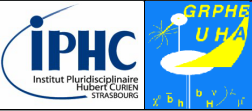 Single top & hard photon
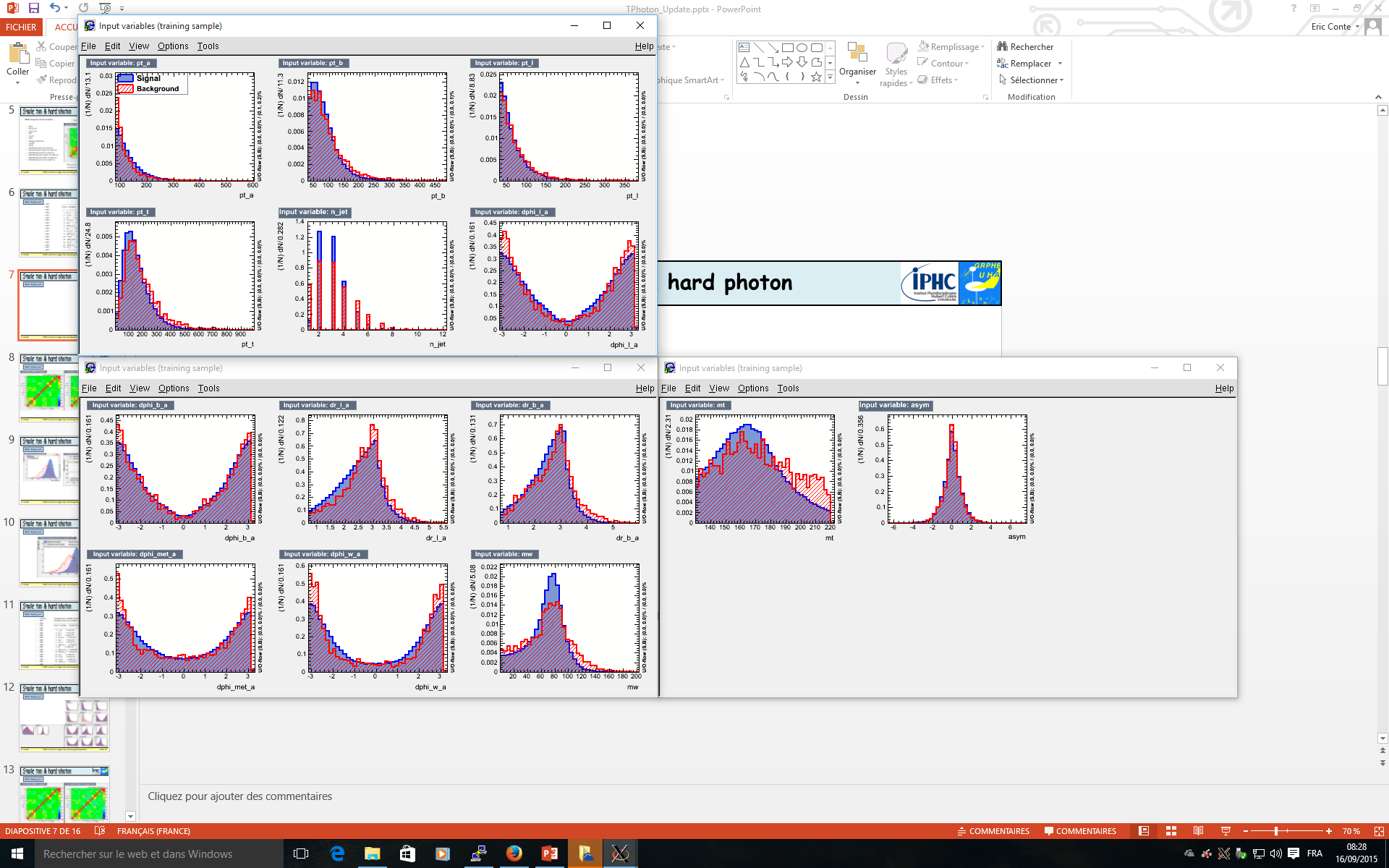 MVA : Kappa_aut
E. Conte
FCNC search in single top involving hard photon
slide 6
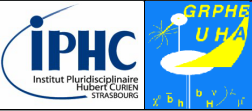 Single top & hard photon
MVA : Kappa_aut
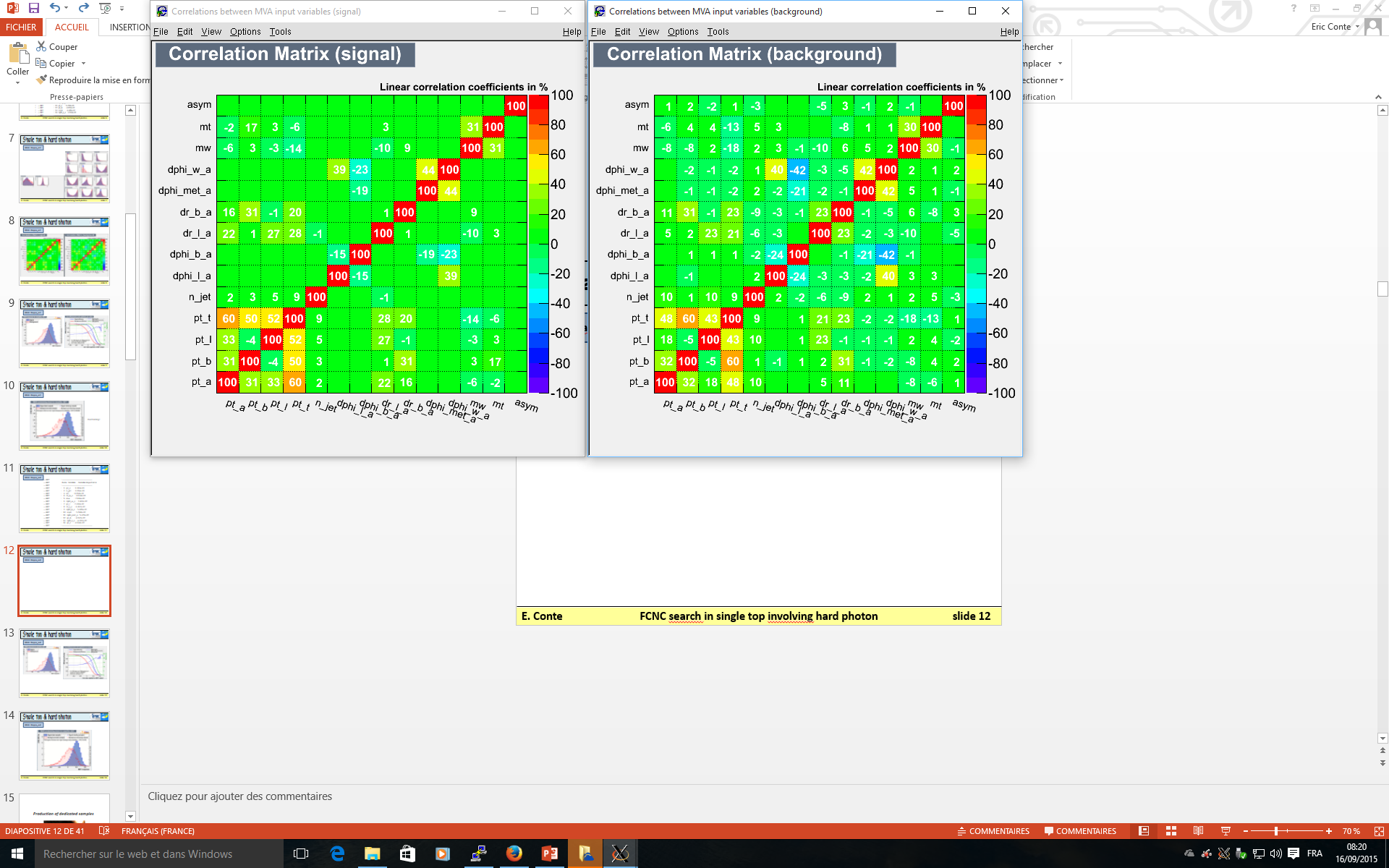 E. Conte
FCNC search in single top involving hard photon
slide 7
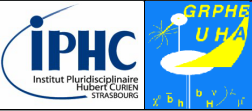 Single top & hard photon
MVA : Kappa_aut
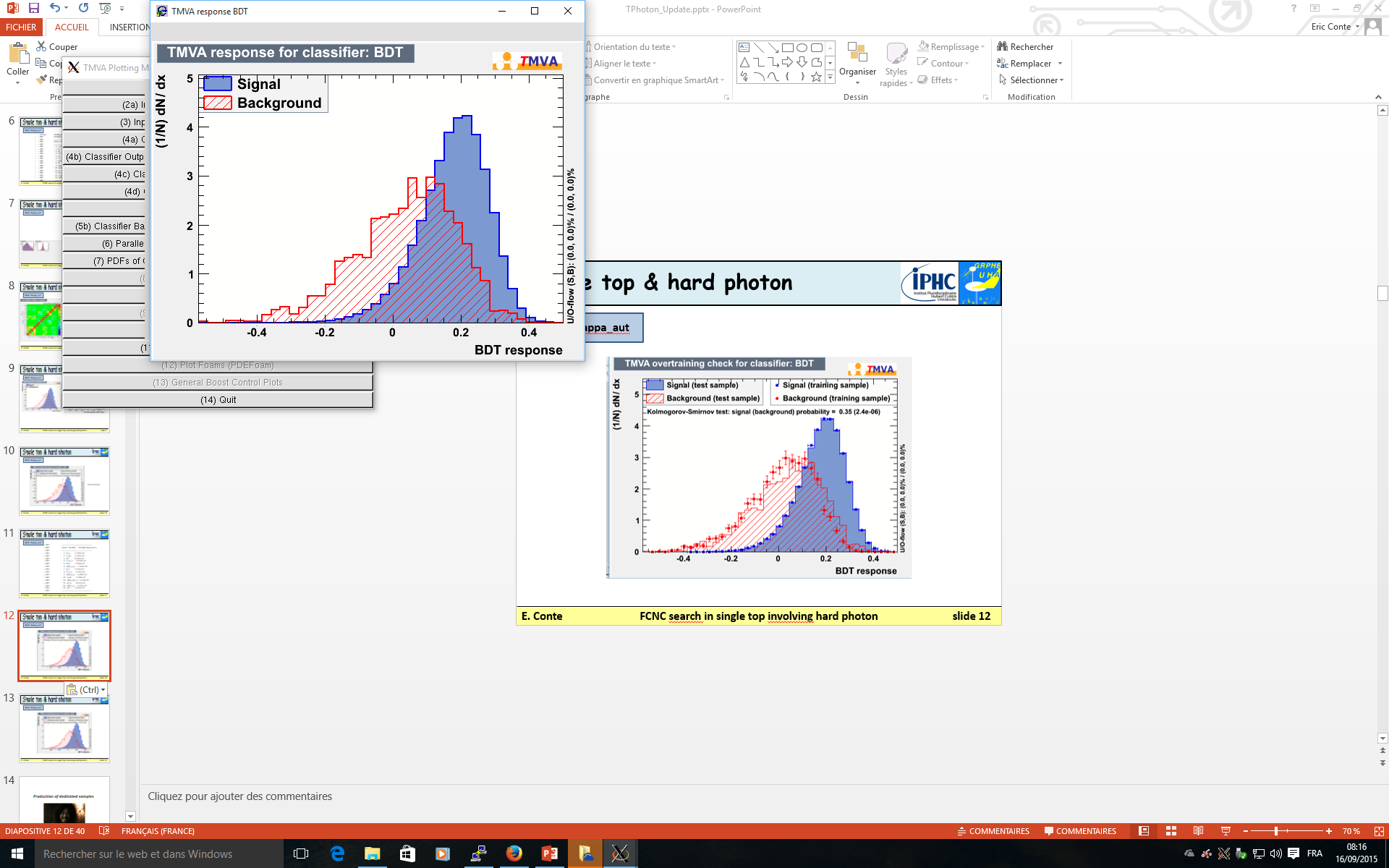 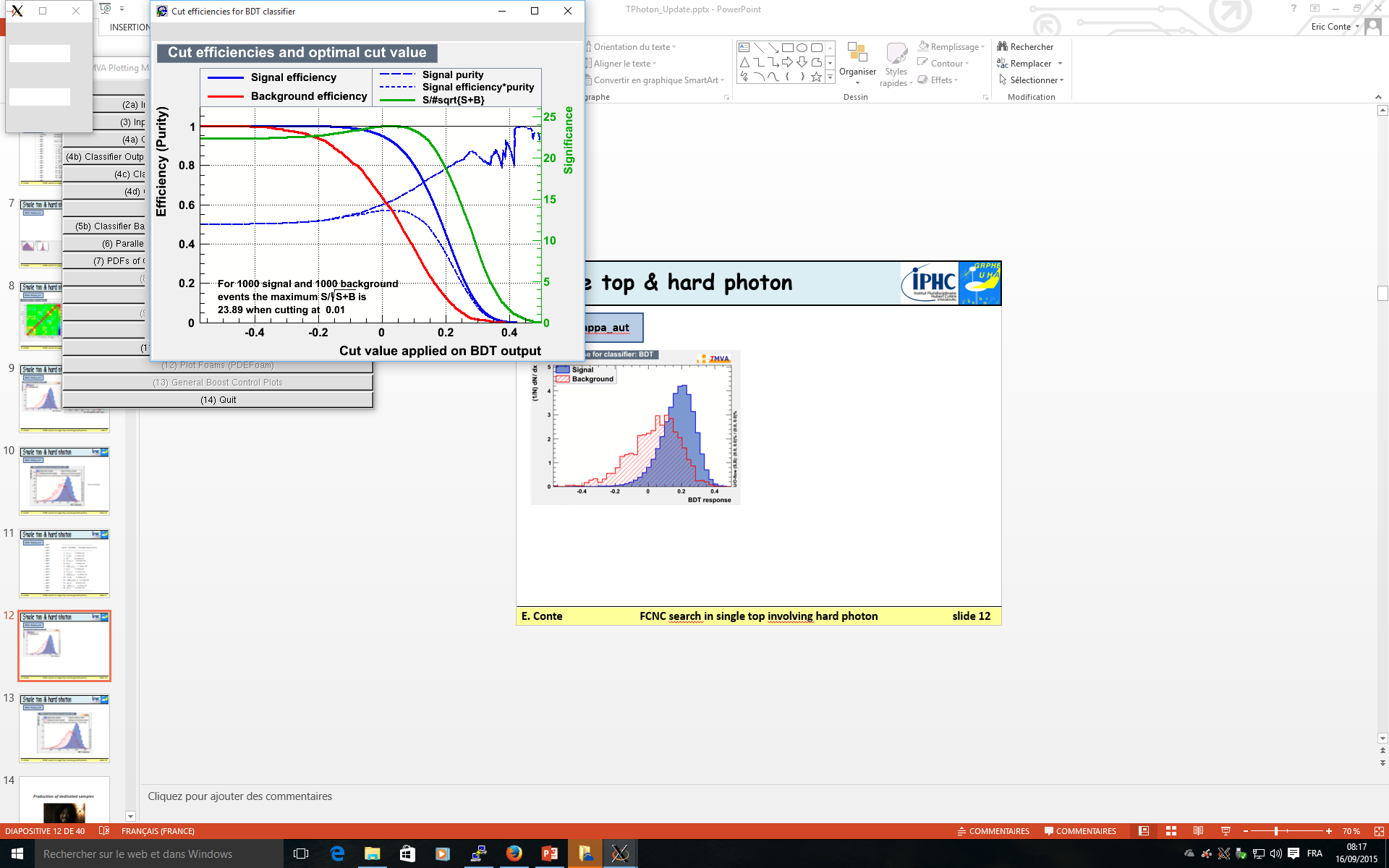 E. Conte
FCNC search in single top involving hard photon
slide 8
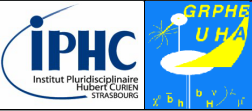 Single top & hard photon
MVA : Kappa_aut
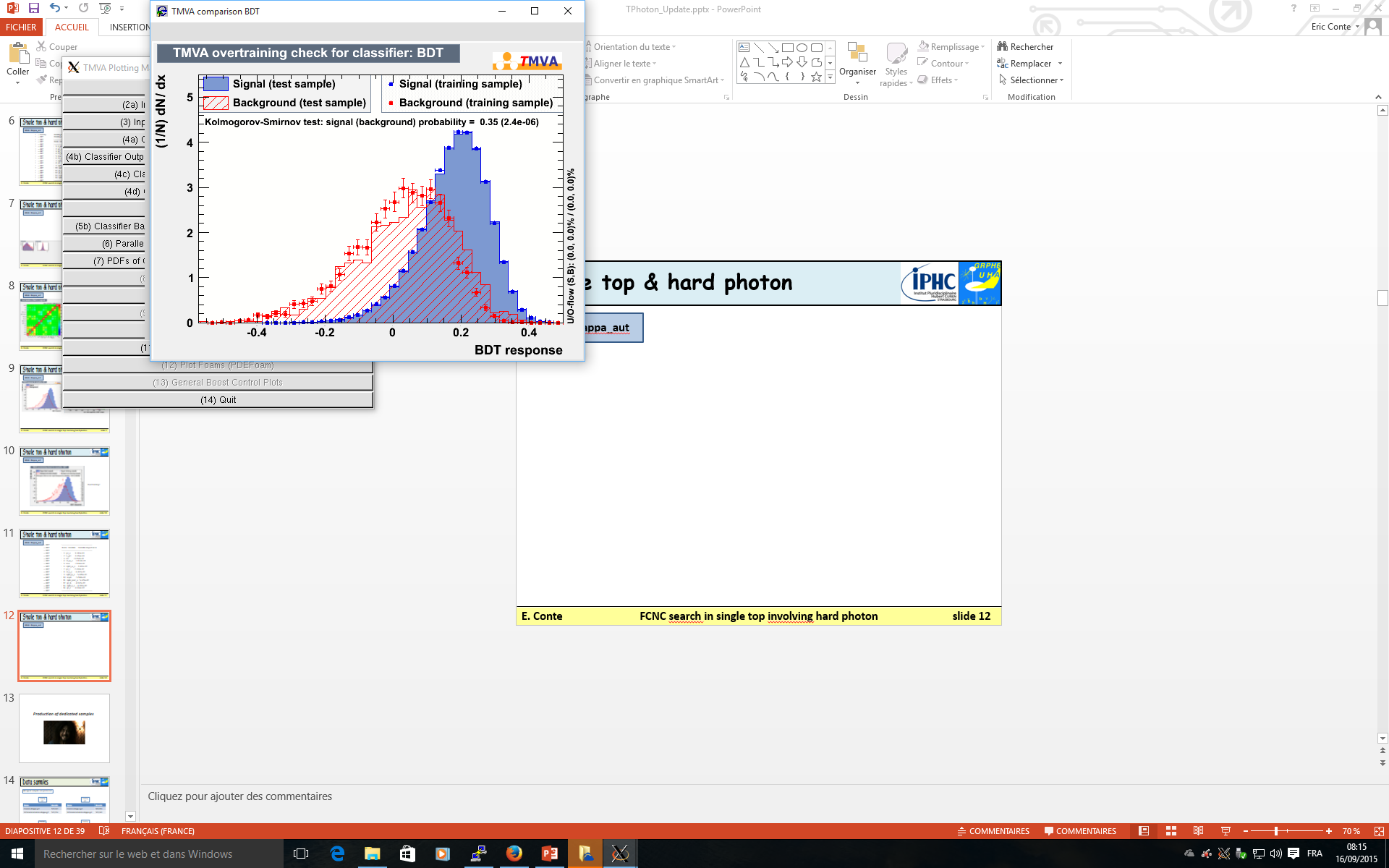 E. Conte
FCNC search in single top involving hard photon
slide 9
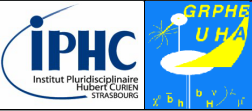 Single top & hard photon
MVA : Kappa_act
--- Factory                : Ranking input variables (method specific)...
--- BDT                      : Ranking result (top variable is best ranked)
--- BDT                      : --------------------------------------------
--- BDT                      : Rank : Variable   : Variable Importance
--- BDT                      : --------------------------------------------
--- BDT                      :    1 : n_jet      : 1.342e-01
--- BDT                      :    2 : pt_a       : 1.157e-01
--- BDT                      :    3 : pt_t       : 8.961e-02
--- BDT                      :    4 : dr_b_a     : 8.264e-02
--- BDT                      :    5 : mw         : 7.964e-02
--- BDT                      :    6 : dr_l_a     : 6.603e-02
--- BDT                      :    7 : dphi_w_a   : 6.290e-02
--- BDT                      :    8 : mt         : 6.288e-02
--- BDT                      :    9 : dphi_met_a : 6.063e-02
--- BDT                      :   10 : dphi_b_a   : 6.016e-02
--- BDT                      :   11 : pt_l       : 5.790e-02
--- BDT                      :   12 : pt_b       : 4.826e-02
--- BDT                      :   13 : asym       : 4.385e-02
--- BDT                      :   14 : dphi_l_a   : 3.554e-02
--- BDT                      : --------------------------------------------
E. Conte
FCNC search in single top involving hard photon
slide 10
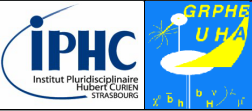 Single top & hard photon
MVA : Kappa_act
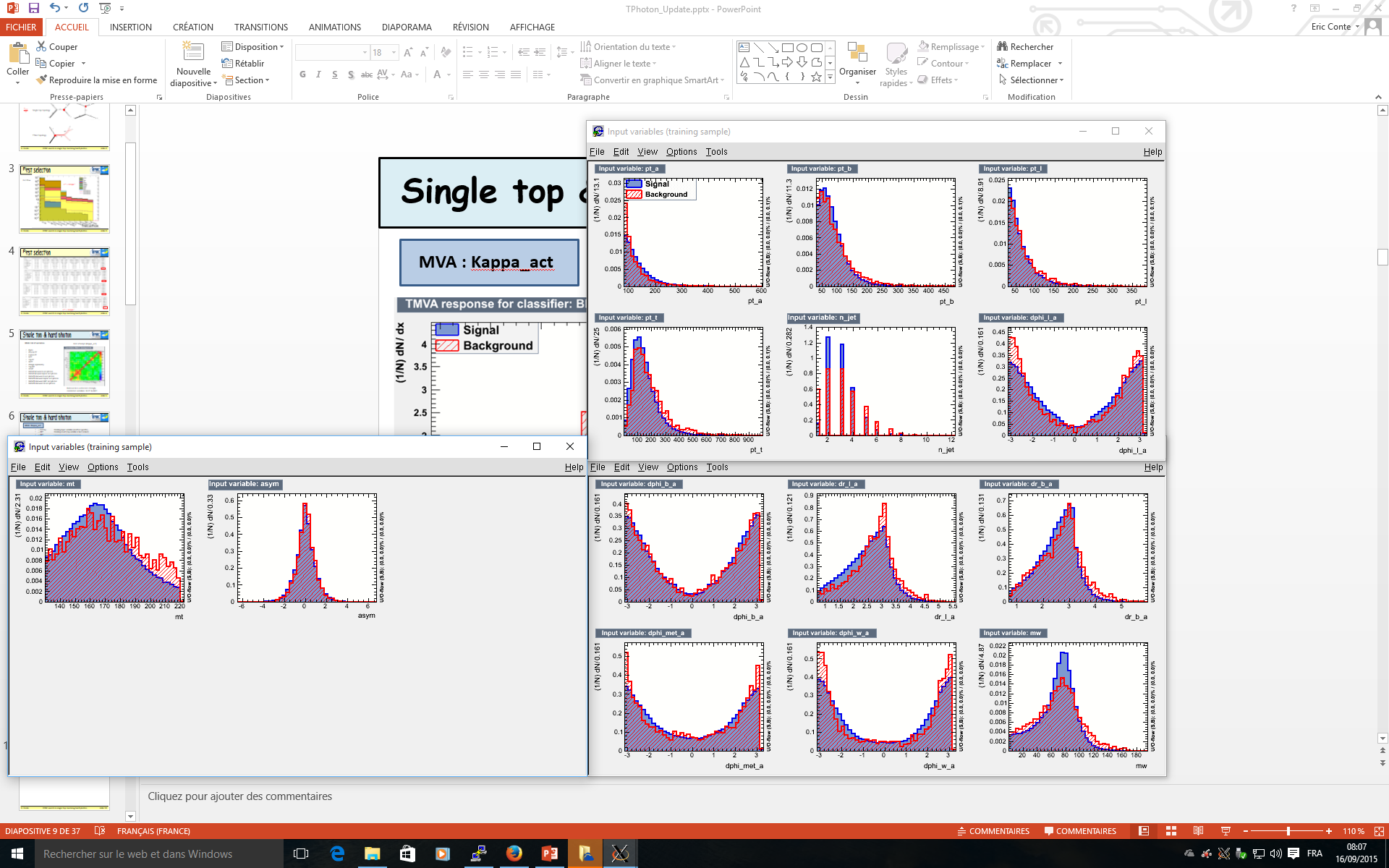 E. Conte
FCNC search in single top involving hard photon
slide 11
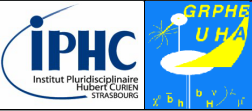 Single top & hard photon
MVA : Kappa_act
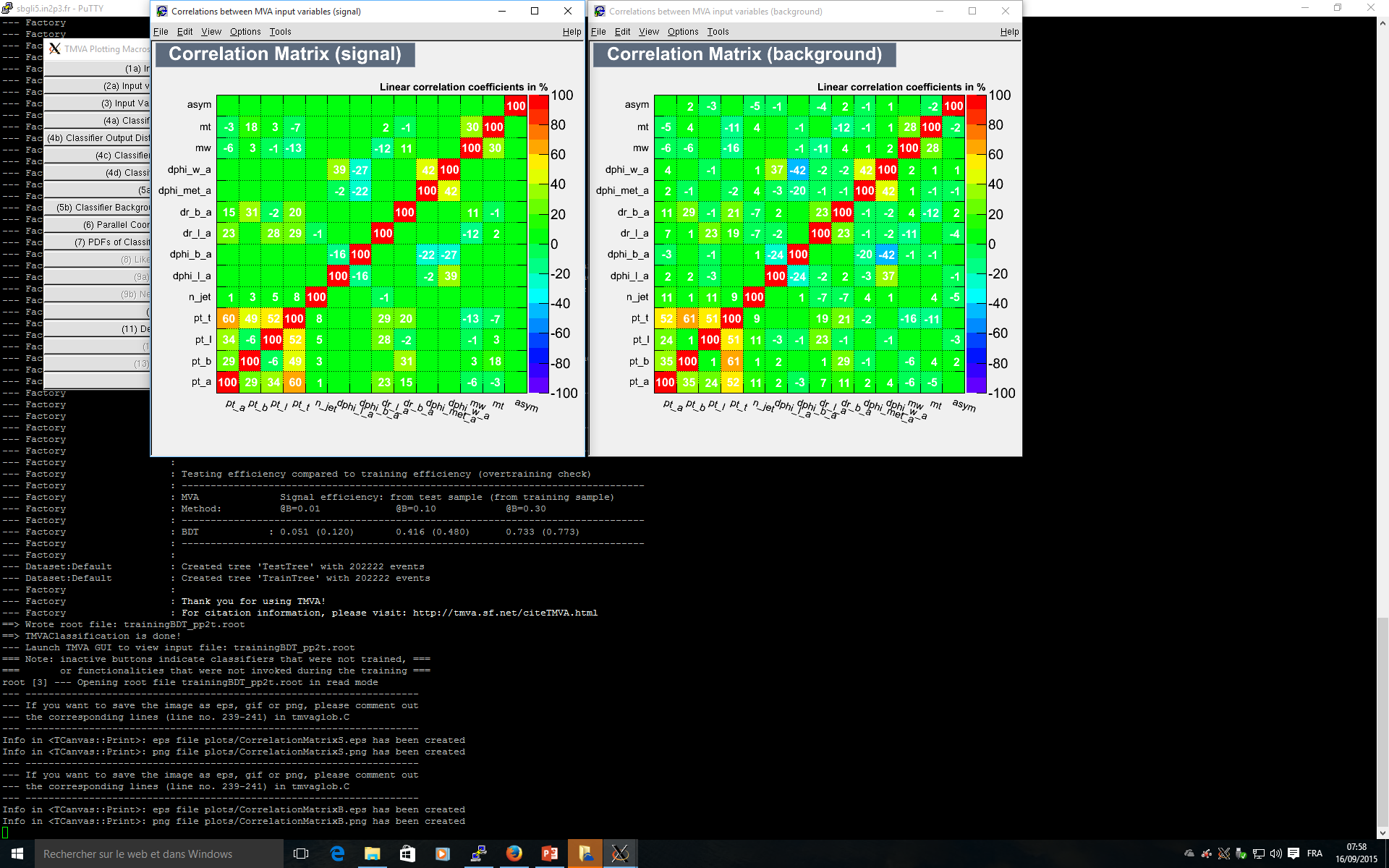 E. Conte
FCNC search in single top involving hard photon
slide 12
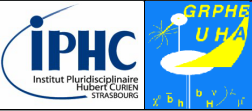 Single top & hard photon
MVA : Kappa_act
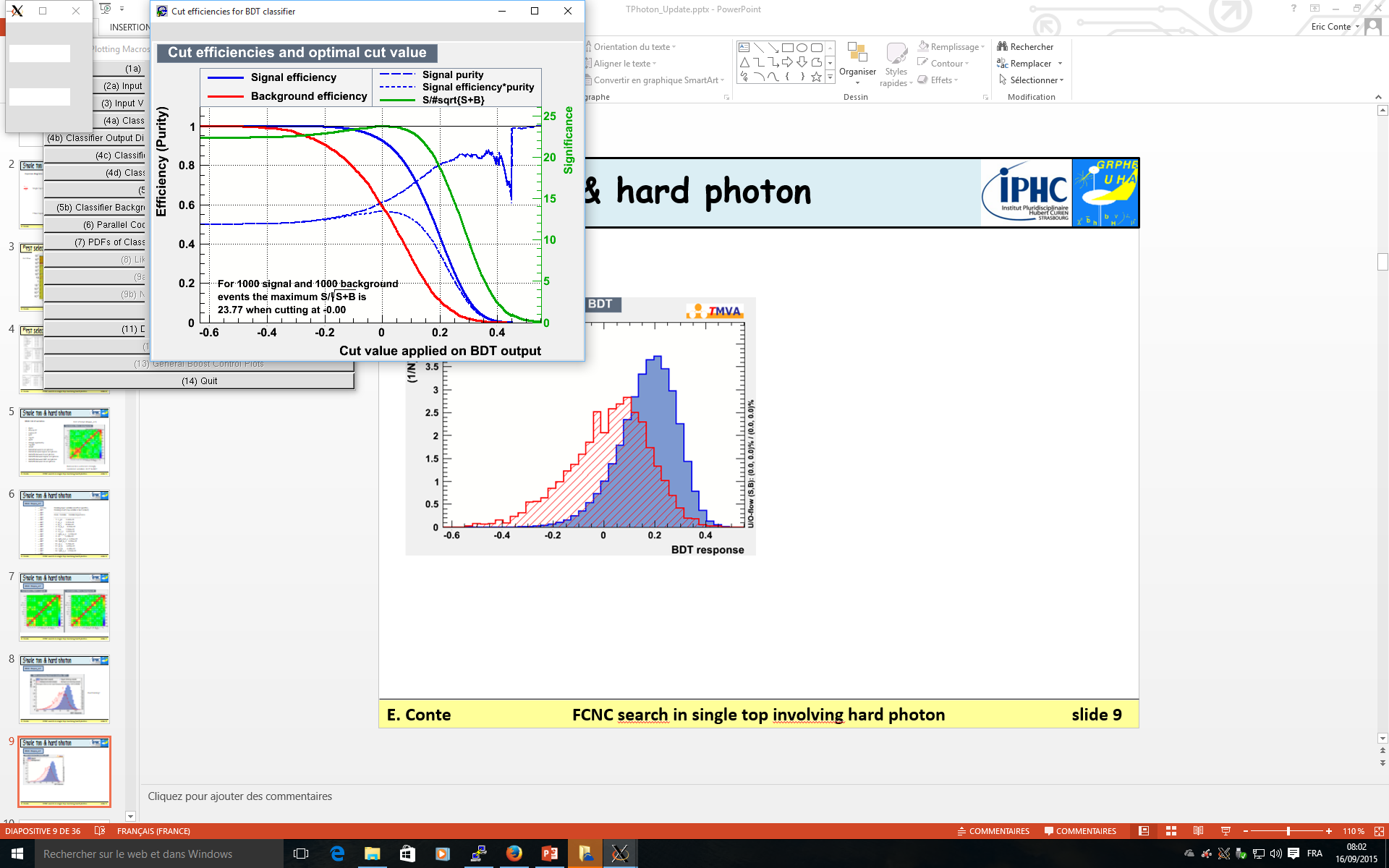 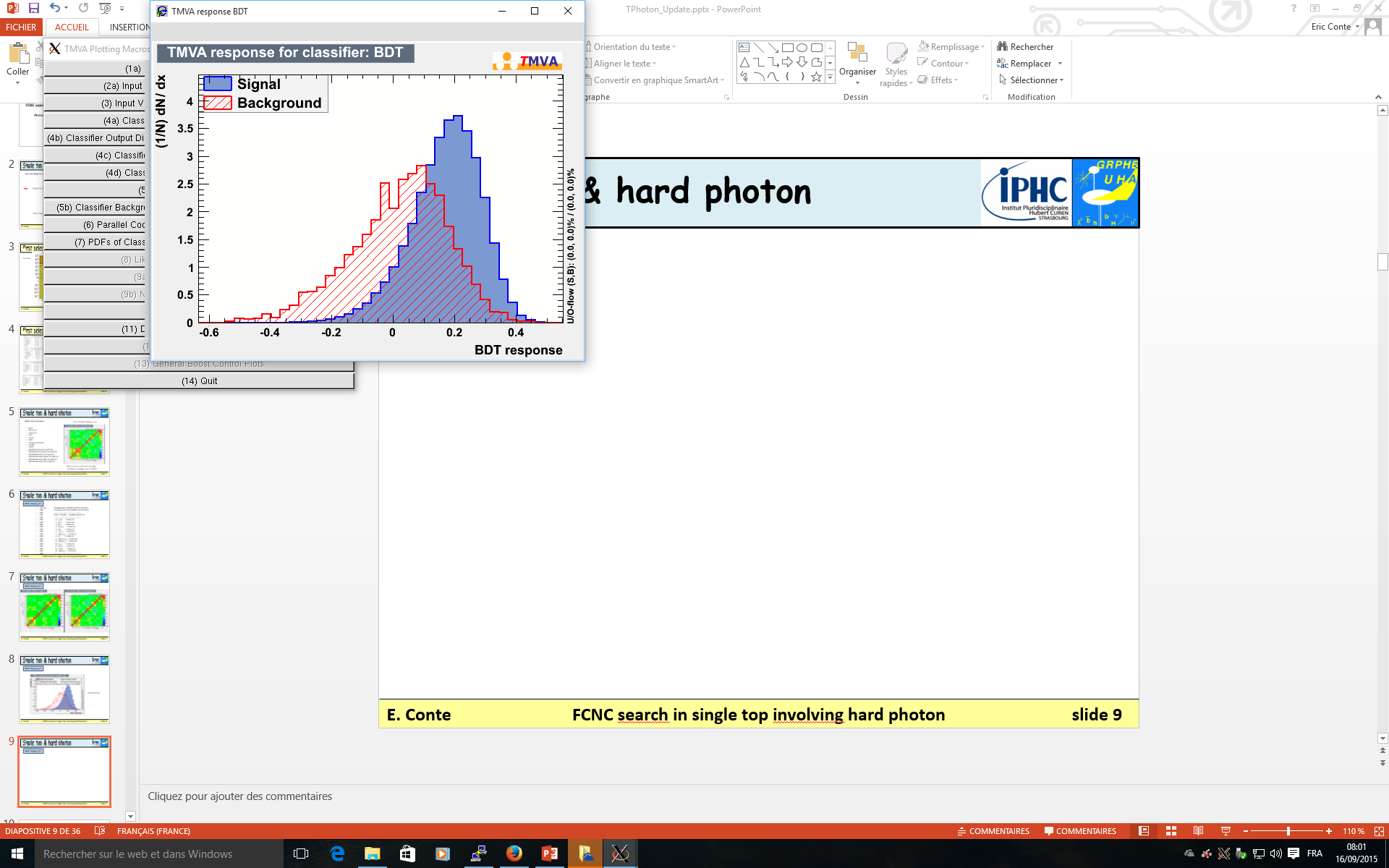 E. Conte
FCNC search in single top involving hard photon
slide 13
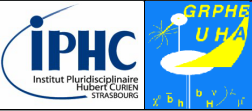 Single top & hard photon
MVA : Kappa_act
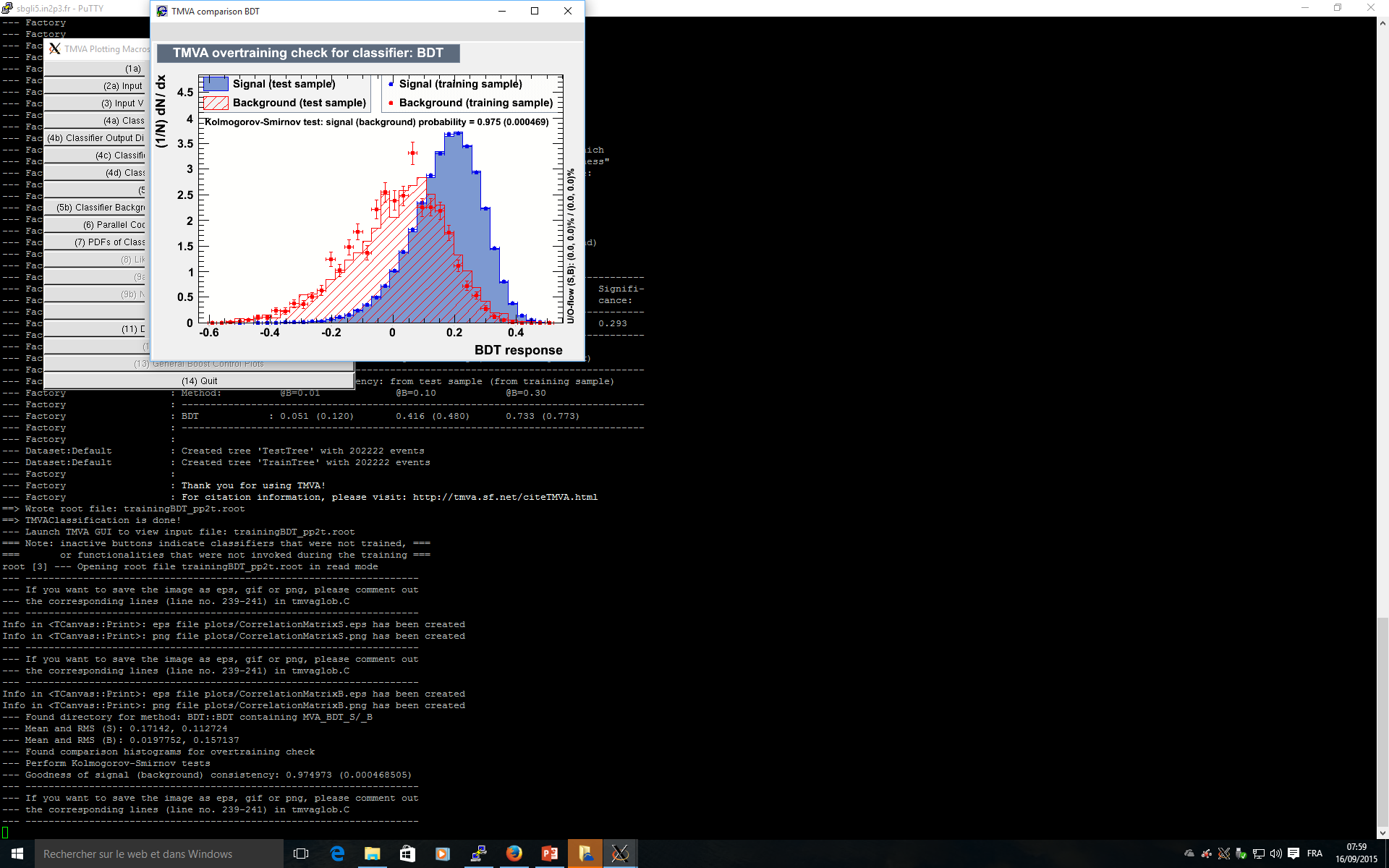 Overtraining?
E. Conte
FCNC search in single top involving hard photon
slide 14
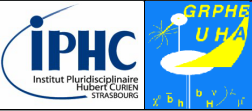 To-do list
What remains to do since the last meeting:
Fix the problem of normalization: OK

Some photon background sources are underestimated: not yet

Cross-check and understanding of photon isolation: not yet

Implementing TMVA:  OK

Exclusion limit plot for 
Cut-and-count analysis: not yet
MVA analysis: not yet
E. Conte
FCNC search in single top involving hard photon
slide 15